RNA
DNA RECAP
DNA:
 DEOXYRIBONUCLEIC ACID
MAIN JOB:
STORES GENETIC INFORMATION
TRANSMITS GENETIC INFO FROM  ONE GENERATION TO THE NEXT 
DNA CONTROLS THE PRODUCTION OF PROTEINS WITHIN THE CELL
DNA RECAP CONTINUED
WHAT MAKES UP DNA?
NUCLEOTIDES
PHOSPHATE
DEOXYRIBOSE SUGAR
NITROGEN BASE
ADENINE
THYMINE
CYTOSINE
GUANINE
NUCLEOTIDE
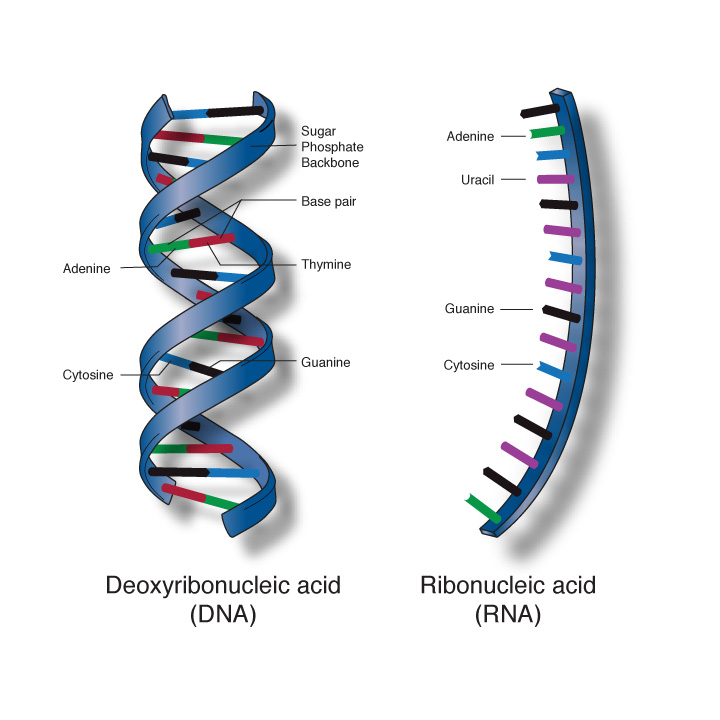 DNA STRUCTURE
DOUBLE HELIX: TWISTED LADDER
C    pairs with __G__  
__A__ pairs with __T__
RNA
RIBONUCLEIC ACID
MAIN JOB:
CODE FOR PROTEINS
ASSEMBLES AMINO ACIDS INTO PROTEINS
RNA CONTINUED
WHAT MAKES UP RNA?
NUCLEOTIDES
PHOSPHATE
RIBOSE SUGAR
NITROGEN BASE
ADENINE
URACIL
GUANINE
CYTOSINE
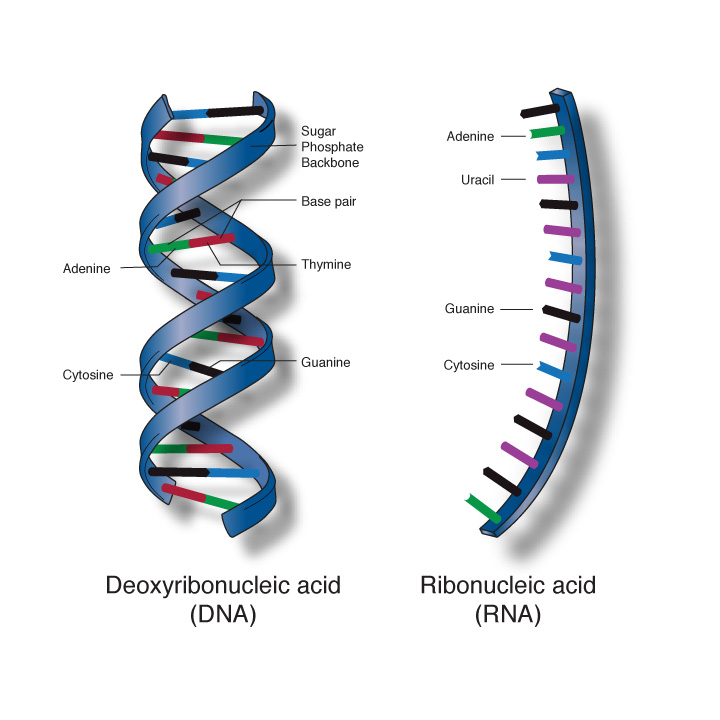 RNA STRUCTURE
SINGLE STRANDED
C    pairs with __G__  
__A__ pairs with __U__
3 TYPES OF RNA
MESSENGER RNA (mRNA)  : takes messages from the DNA to the rest of the cell.
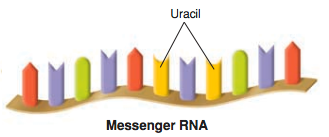 3 TYPES OF RNA CONTINUED
TRANSFER RNA (tRNA) : transfers each amino acid to the ribosome
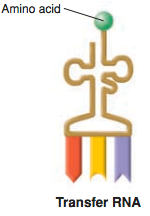 3 TYPES OF RNA CONTINUED
RIBOSOMAL RNA (rRNA) : makes the ribosomes
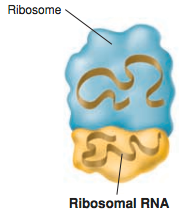 DNA AND RNA
DEOXYRIBONUCLEIC ACID

RIBONUCLEIC ACID
Amoeba Sisters
https://youtu.be/0Elo-zX1k8M